Основи використання спеціальних медичних знань в юриспруденції
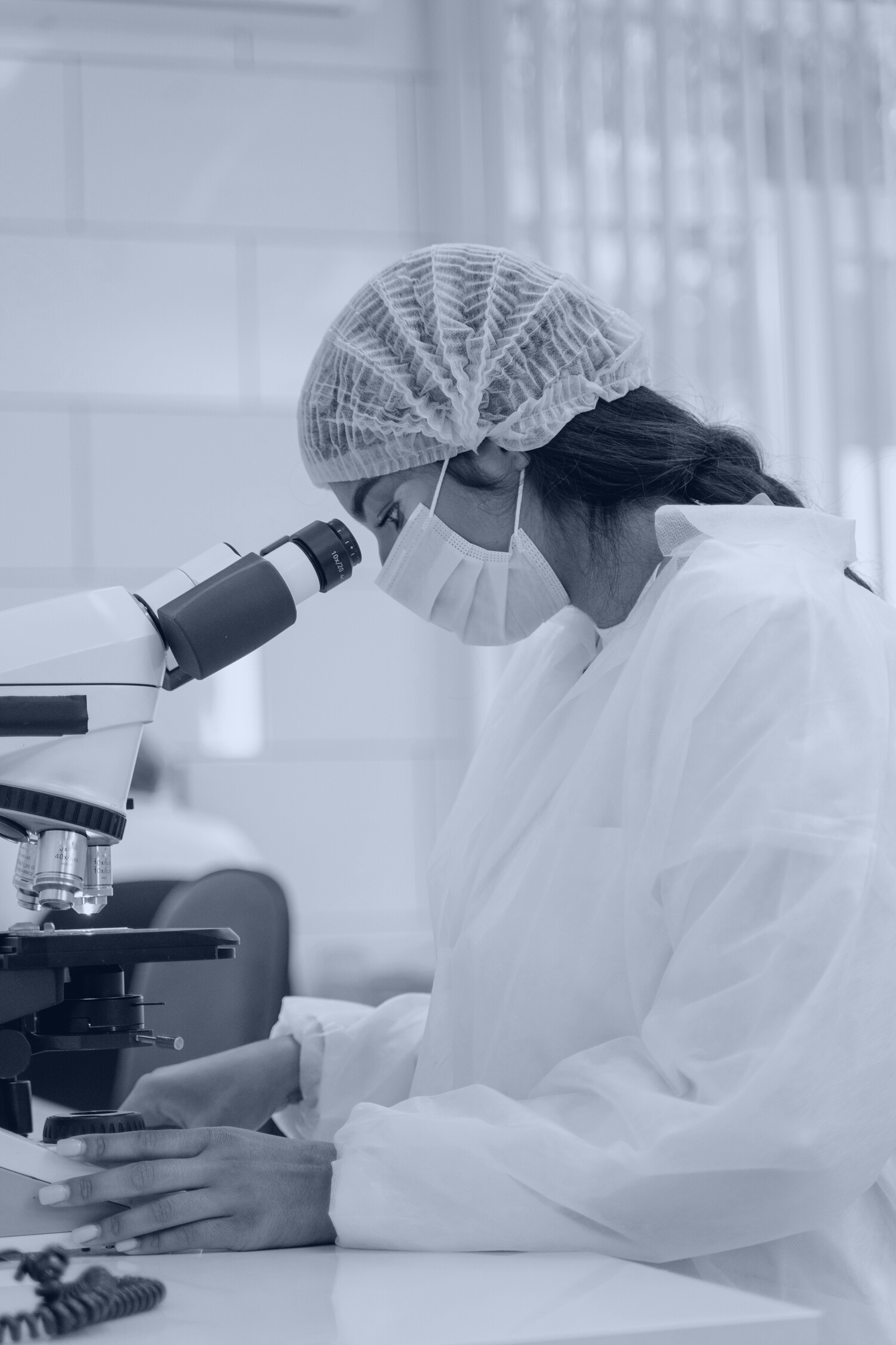 Мета вивчення дисципліни 
Основи використання спеціальних 
медичних 
знань в юриспруденції
формування системи знань про загальні 
медичні знання, які можуть 
використовуватись у 
практичній діяльності юристів 
у кримінальних, цивільних, 
господарських провадженнях
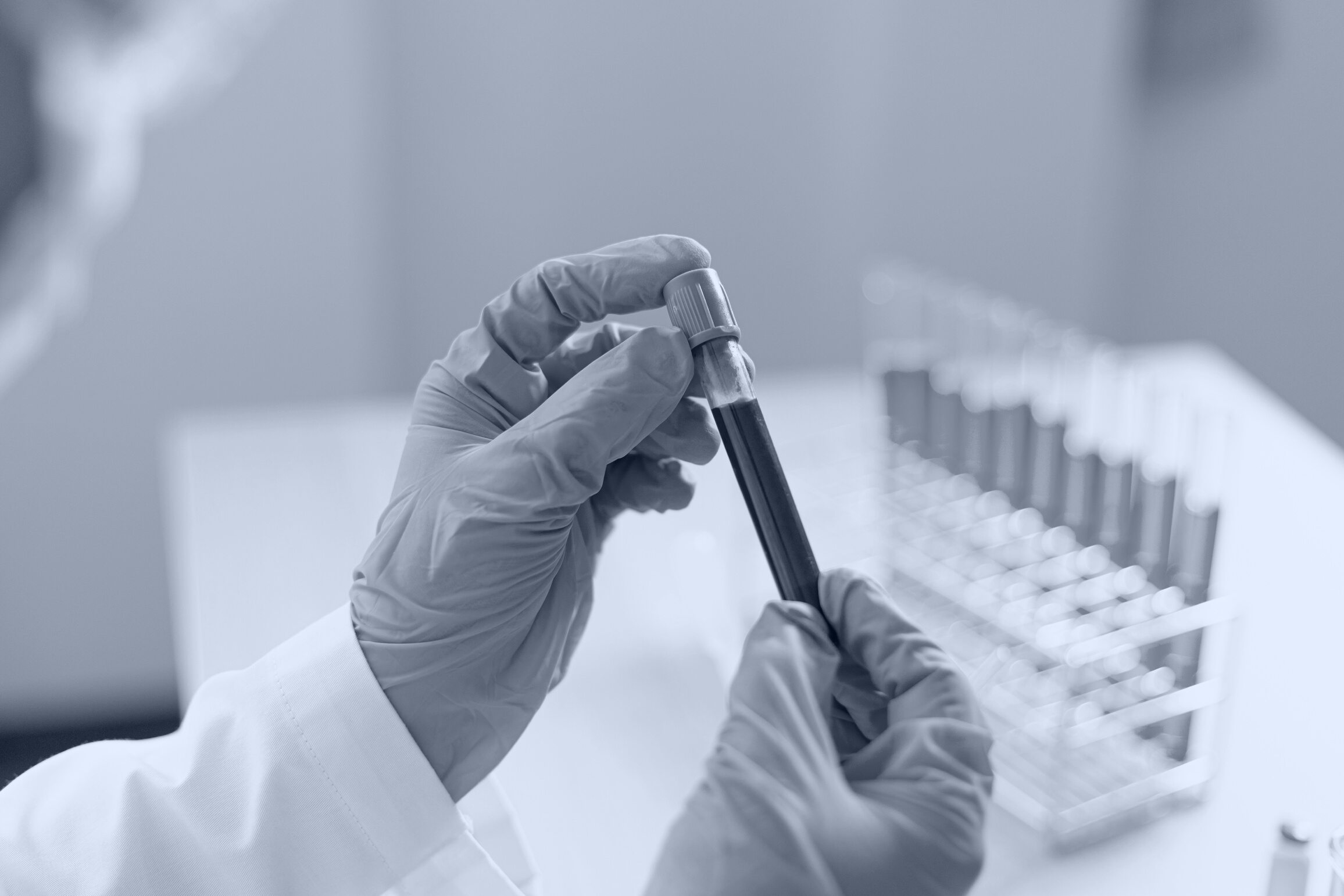 Основними завданнями вивчення дисципліни є
У результаті вивчення навчальної 
дисципліни 
здобувач ступеня вищої освіти повинен 
набути таких результатів навчання 
(знання, уміння тощо) та компетентностей
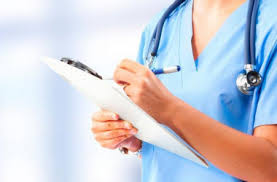 Основні міждисциплінарні зв’язки з дисциплінами
Програма навчальної дисципліни
Теми лекційних занять
необхідність у залученні фахівців, які мають спеціальні знання, виникає, коли
в учасників цивільного чи господарського процесу відсутні власні можливості та знання, доступні методи й технічні засоби пізнання об’єкта такої діяльності
навички застосування таких засобів і методів виявляються недостатніми для ефективного збирання, аналізу, оцінки й використання інформації, визначення конкретних фактів, виявлення прихованих зв’язків, властивостей, ознак досліджуваних об’єктів
виконання інших завдань
СПЕЦІАЛЬНІ МЕДИЧНІ ЗНАННЯ
знання з традиційної, наукової медицини, застосування яких є доцільним або обов’язковим для встановлення обставин медичного характеру у процесі доказування в кримінальних провадженнях, та якими володіють фахівці, що мають медичну освіту та кваліфікацію у галузі знань «охорона здоров’я», відповідну спеціальність, професійні навички та досвід роботи
Спеціальні медичні знання, які застосовуються обізнаними особами, безпосередньо у своїй структурі містять різні види медичних знань, які віднесені до галузі «охорона здоров’я»
акушерство та гінекологія
педіатрія
хірургія
гістологія
цитологія
стоматологія та ін
Рекомендована література
Основна:
Ергард Н. М. Судова медицина : конспект лекцій. Київ : УкрДГРІ, 2023. 119 с.
Недоступ М. Ф. Судова медицина та психіатрія : навчально-методичний посібник.  Сєвєродонецьк : ЛДУВС імені Е.О. Дідоренка, 2021. 305 с
Аленін Ю. П., Аркуша Л. І. Кримінальний процес : навчальний посібник.   Одеса : Фенікс, 2020. 582 с. 
Коц С. М., Коц В. П. Основи медичних знань : навчальний посібник. Харків : ХНПУ, 2019. 308 с.
Клименко Н. І. Загальна теорія судової експертології : монографія. Тернопіль : Видавництво «Крок», 2018.  211с.
Інформаційні джерела:
Реєстр методик судових експертиз. URL : http://rmpse.minjust.gov.ua/.
Міністерство внутрішніх справ України. URL:  http://www.mvs.gov.ua.
Міністерство охорони здоров’я України. URL:  https://moz.gov.ua
Реєстр атестованих судових експертів. URL:   http://rase.minjust.gov.ua.
Державне підприємство «Інформаційні судові системи». URL:  https://ics.gov.ua/ics/about/acts/.
Національний науковий центр «Інститут судових експертиз ім. Засл. проф. М.С. Бокаріуса» Міністерства юстиції України. URL:  https://www.hniise.gov.ua.
Комунальна установа «Запорізьке обласне бюро судово-медичної експертизи» Запорізької обласної ради. URL: https://zor.gov.ua.
 Запорізький науково-дослідний експертно-криміналістичний центр МВС України. URL: http://ndekc.zp.ua.
Науково-консультативна та методична рада з проблем судової експертизи. URL:  https://minjust.gov.ua/legal_expertise/info_of_the_scientific_advisory_ethodological_council_on_forensic_problems. 
Єдиний державний реєстр судових рішень. URL:   https://reyestr.court.gov.ua